Duurzame energie voor bedrijventerreinenGepresenteerd door: Nick de Wilt
13-2-2024
Coöperatie Windunie
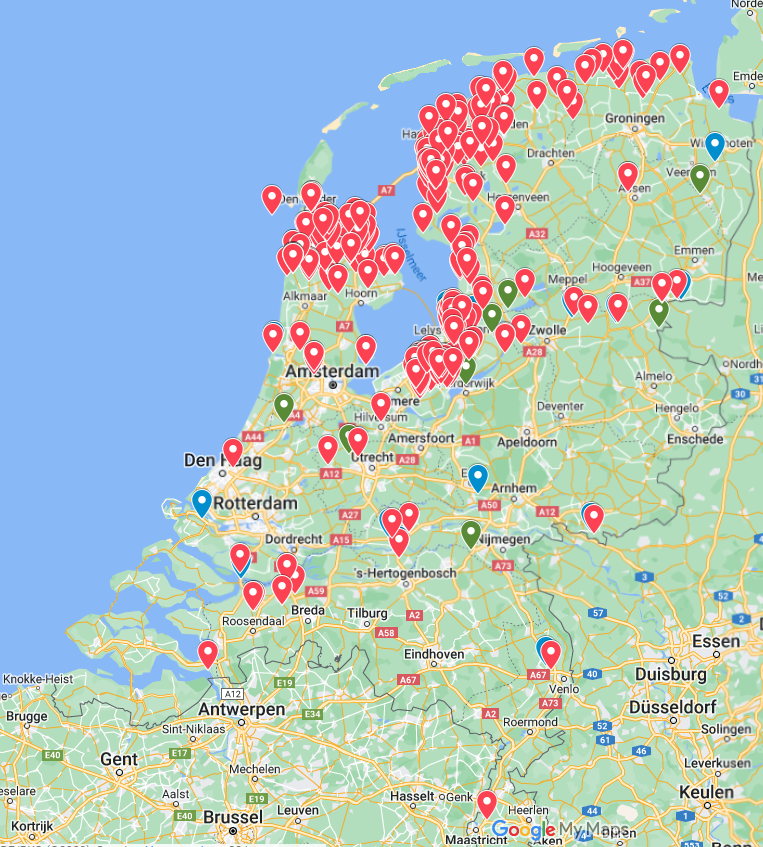 Landelijke coöperatie (sinds 2001) met ca. 300 leden: wind- en zonneprojecten, energie-opslag en energie coöperaties. 
Windunie is met 1,130 TWh/jaar de grootste Nederlandse duurzame-energieproducent
Windunie heeft een one-stop-shop (projectbureau): ondersteuning van eerste idee energiepark en energiehub tot en met stroomcontract en exploitatie (50 medewerkers)
Meer dan 20 jaar succesvol verbinder van mensen met groene ambities in Nederland. 
Samen lokale duurzame energieprojecten realiseren
Presentatie Windunie voor Webinar PVB
12-2-2024
2
[Speaker Notes: We komen van gescheiden vraag en aanbod, gekoppeld via energieleverancier en GvOs]
Verduurzaming van bestaande en nieuwe energiebehoefte
Lokale opwek
Energiehub
Regionaal
Hoofdafwegingen
Presentatie Windunie voor Webinar PVB
12-2-2024
3
Extra afname ondanks afname-netcongestie?
Optie 1: Afname verschuiven in de tijd door vraagsturing of energie-opslag (zelfstandig of in een groep)
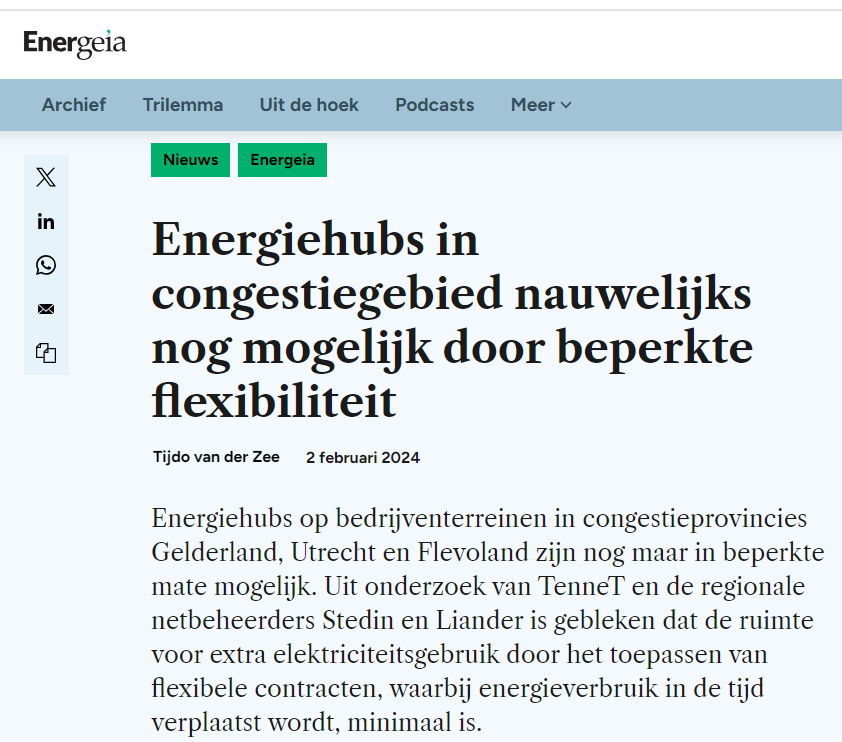 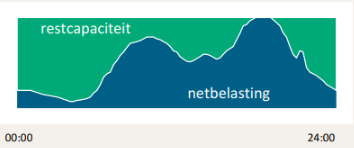 Optie 2: Afname én lokale opwek balanceren (zelfstandig of in een groep)
Lagere belasting op bovenliggend netvlak
Afname
Afname
opwek
Presentatie Windunie voor Webinar PVB
12-2-2024
4
Regionaal verbinden van vraag en aanbod
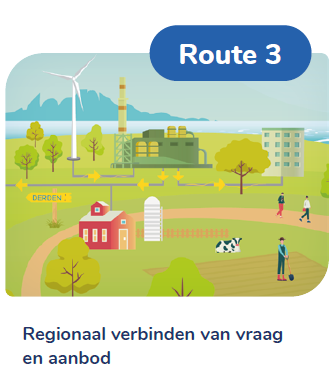 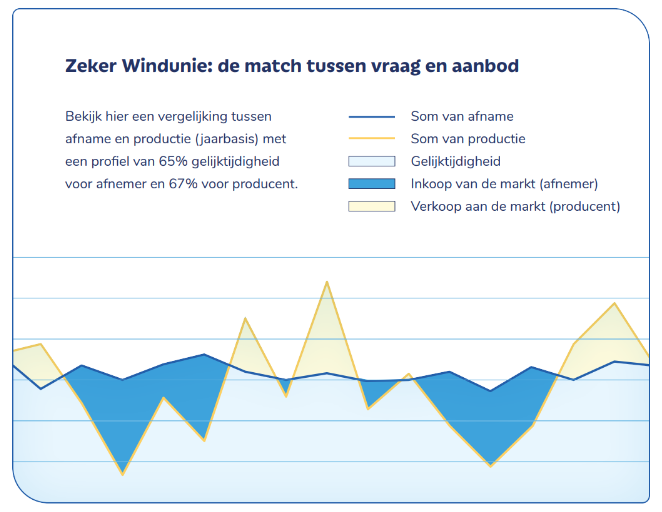 Regionaal
Administratief energie lokaal afnemen van een nabijgelegen producent op basis van gelijktijdige productie en afname per uur.
Mogelijkheid voor:
Bestaande energiebehoefte
Nieuwe energiebehoefte indien geen netcongestie
https://www.windunie.nl/zeker-windunie
Presentatie Windunie voor Webinar PVB
12-2-2024
5
[Speaker Notes: Nieuwe marktmogelijkheden voor meer directe koppeling afname aan lokale opwek met prijsafspraken voor gelijktijdige energiestromen]
Lokale opwek
Lokale opwek
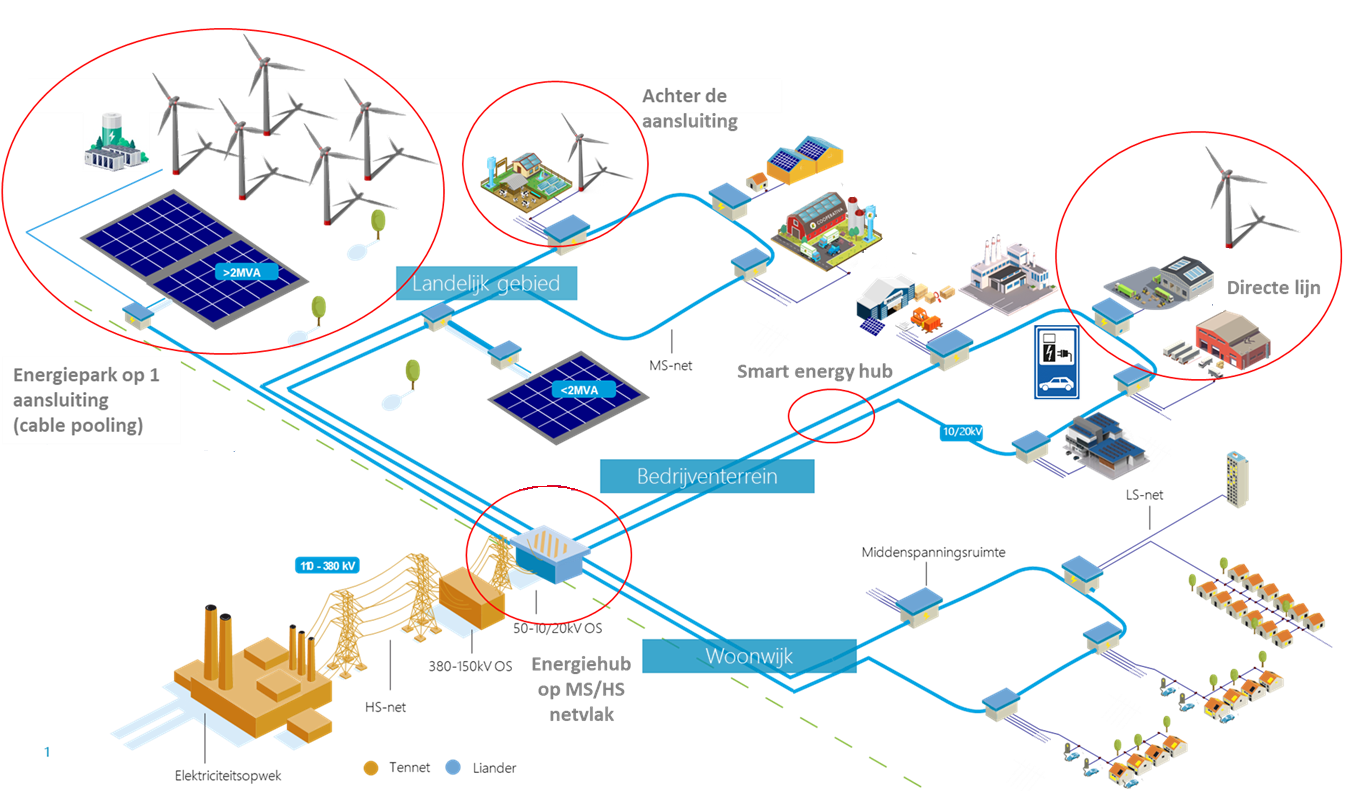 Ontwikkelen van opwek en energie-opslag op/ nabij eigen terrein

Directe lijn of verbinding naar nieuwe of bestaande opwekinstallatie (productie-locatie, vervanging van WKKs, laadpleinen, waterstof)
Mogelijkheid voor:
Bestaande energiebehoefte
Nieuwe energiebehoefte, mits voldoende teruglevercapaciteit
Presentatie Windunie voor Webinar PVB
12-2-2024
6
(Local4Local) Energiehubs
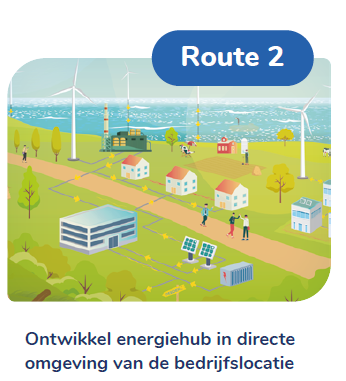 Energiehub
Binnen lokaal afgebakend energiesysteem wordt productie, opslag, conversie én afname van duurzame energie (elektriciteit & warmte) lokaal gebalanceerd en wordt transportcapaciteit gedeeld
Dit gebeurt in samenwerking voor én door lokale partijen op een eerlijke manier. 

Binnen een local4local energiehub wordt energie geproduceerd en afgenomen tegen een eerlijke en stabiele prijs via energiedelen (kostprijs+)
Mogelijkheid voor:
Bestaande energiebehoefte
Nieuwe energiebehoefte, ook mogelijkheden in geval van teruglever- en/of afname-netcongestie.
Presentatie Windunie voor Webinar PVB
12-2-2024
7
[Speaker Notes: groeps-transportovereenkomst of gesloten distributiesysteem]
Schaalniveaus van energiesystemen
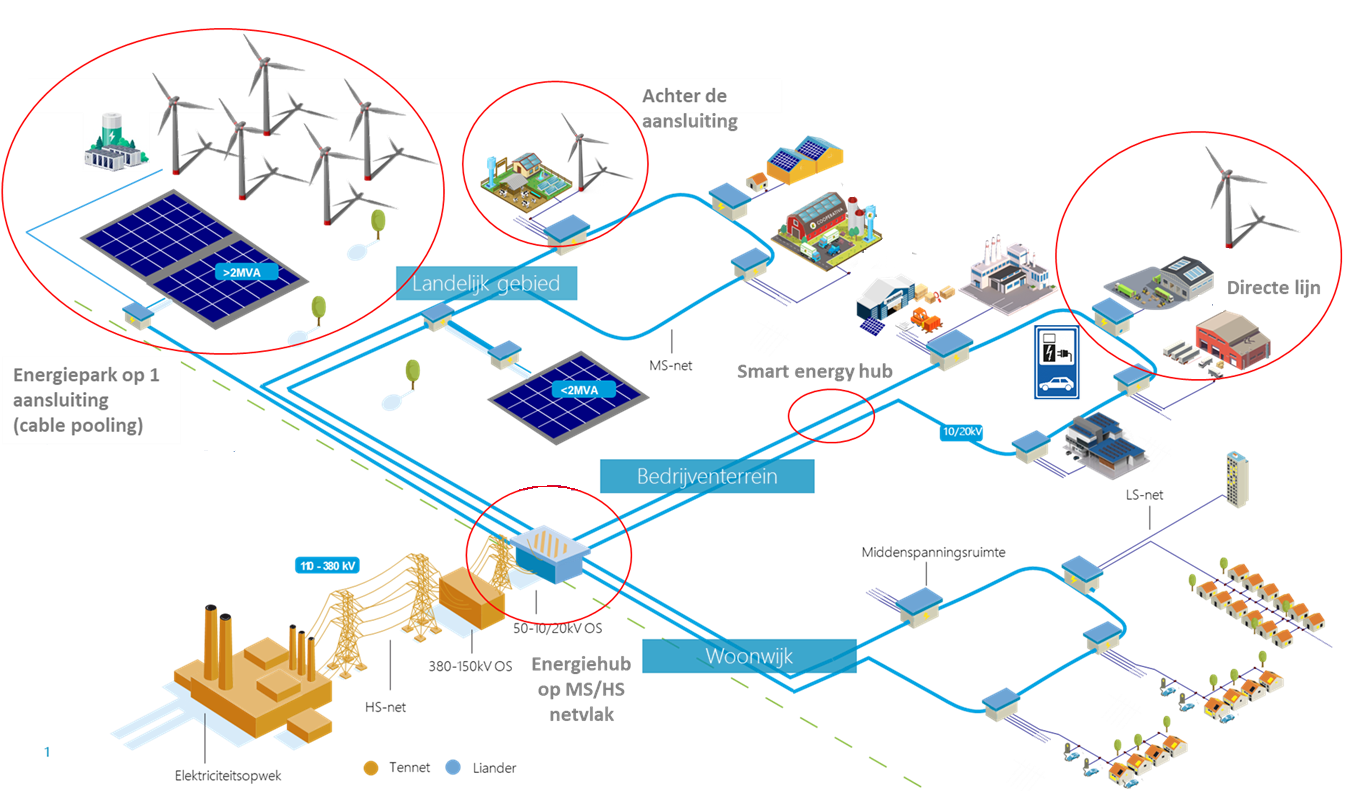 Adaptatie op basis van afbeelding van Liander
Presentatie Windunie voor Webinar PVB
12-2-2024
8
Conclusies
Het lokaal balanceren van vraag én aanbod biedt potentie voor nieuwe energiebehoefte ondanks netcongestie, bijvoorbeeld binnen energiehubs.
Ontwikkel lokale elektrificatie, nieuwe elektriciteitsbehoefte en lokale duurzame productie gezamenlijk met een productiemix van wind en zon passend bij de energiebehoefte.

Lokale samenwerking is essentieel, waarbij vergroting van het consortium tot buiten de randen van het bedrijventerrein kansen kan bieden.


Windunie helpt u graag om samen te komen tot een passend duurzaam energiesysteem!
Contactgegevens:

Kim van der Hulst: kim.van.der.hulst@windunie.nl (06 481 756 18)
Nick de Wilt: nick.de.wilt@windunie.nl
Presentatie Windunie voor Webinar PVB
12-2-2024
9
Dank voor uw aandacht
Contactgegevens voor vragen of nadere afstemming:

Kim van der Hulst: kim.van.der.hulst@windunie.nl (06-48175618)

Nick de Wilt: nick.de.wilt@windunie.nl
Presentatie Windunie voor Webinar PVB
12-2-2024
10